ANCIENT Rome
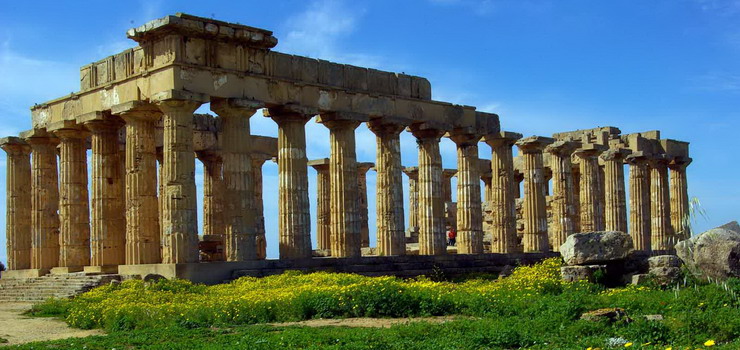 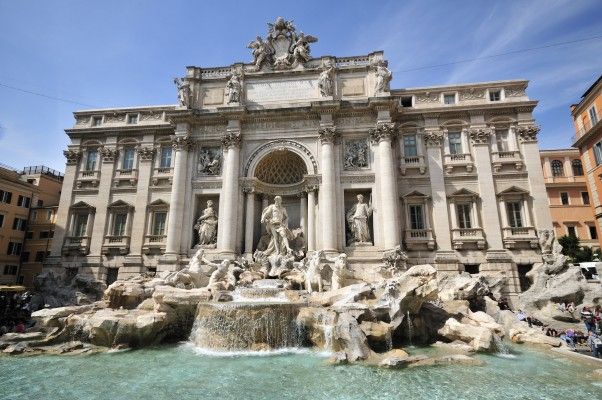 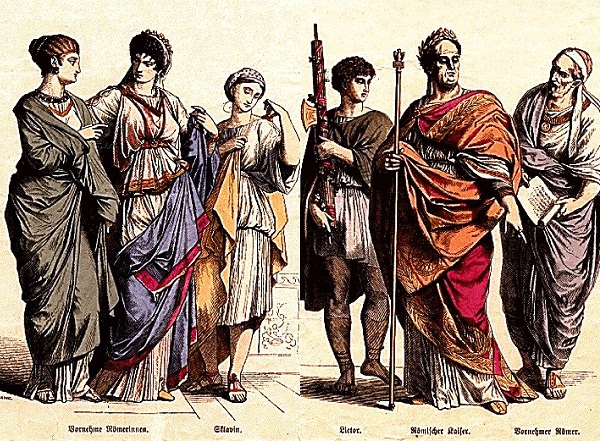 What is ancient Rome ?
How did Romans live?
What did they eat ?
-  What is Viminacium ?
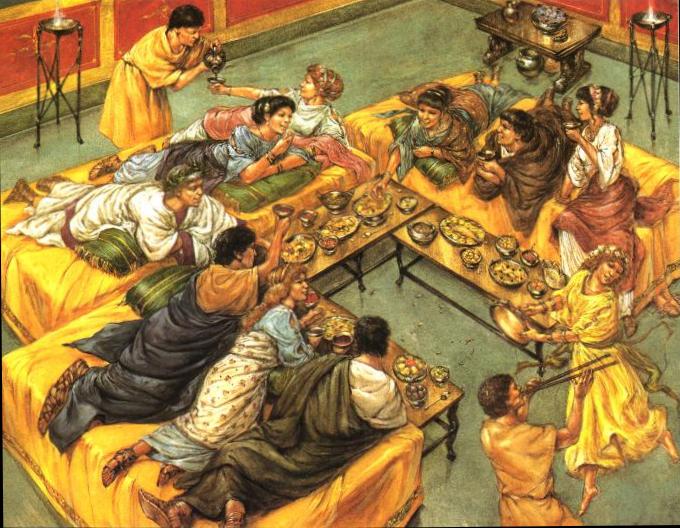 -What is ancient Rome ?
-  Ancient Rome (often referred to as the Old Rome) was a civilization that arose from the city-state founded in the Apennines .
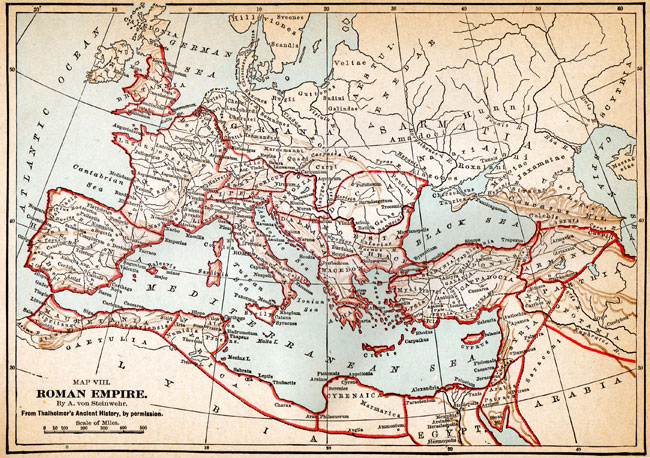 - How did Romans live?
The girls were married at an early age 
People didn’t have a long lifespan , some died in their thirties, perhaps due to starvation and perhaps because of illness.
- What did they eat ? ;)
- The Romans lived and ate simply. They ate flour, vegetables, fruits and olive oil.
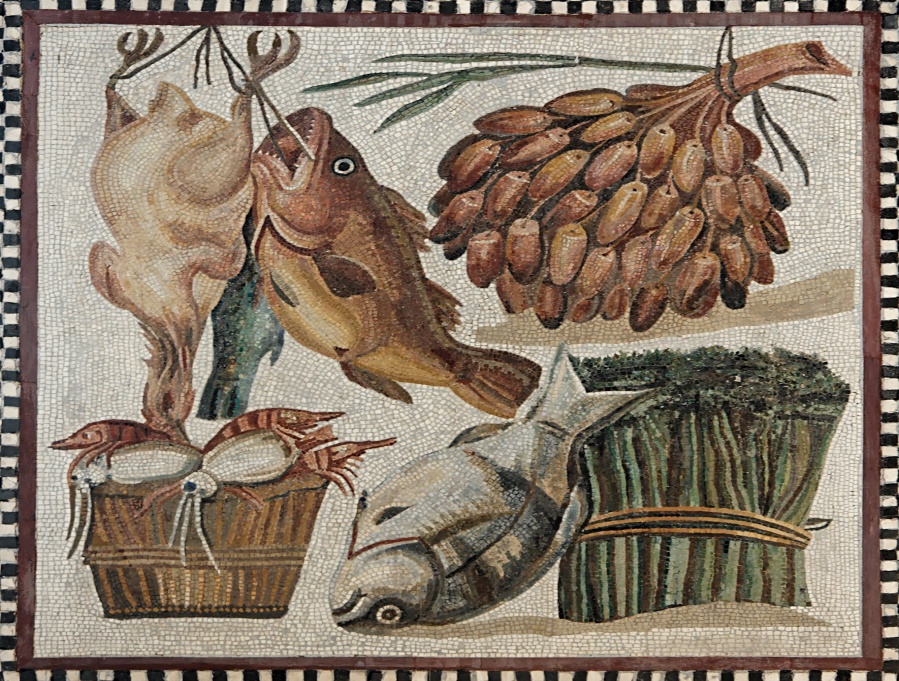 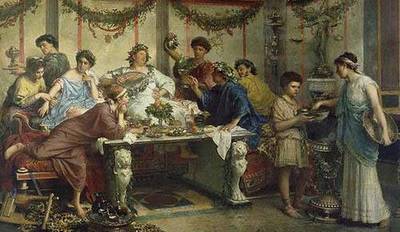 - Viminacium
-Viminacium is an archaeological site . The Roman military camp and the town was built in the I and lasted until the beginning of the seventh century. He was one of the most important legion camps on the Dunav ,  and for a time the capital of the Roman province of Upper Moesia .
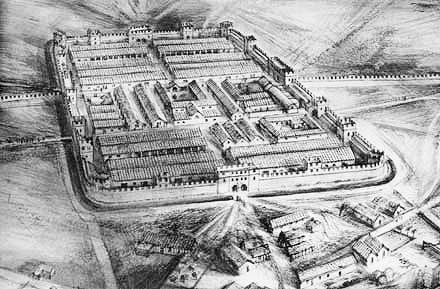 And more photos of Viminacium
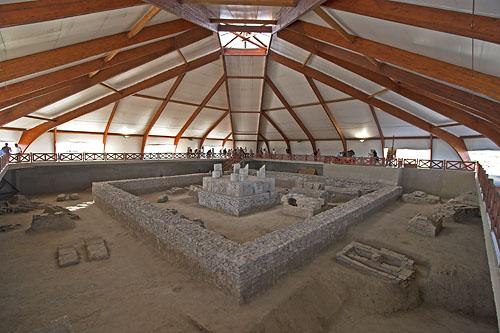 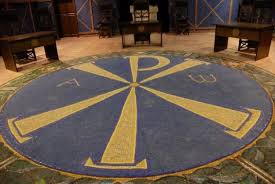 Byeeee !!!
Thanks for watching and listening !